Figure 4. Discharges of the same neuron shown in Figure 3 while the animal was capturing a target using the left side ...
Cereb Cortex, Volume 15, Issue 7, July 2005, Pages 929–937, https://doi.org/10.1093/cercor/bhh193
The content of this slide may be subject to copyright: please see the slide notes for details.
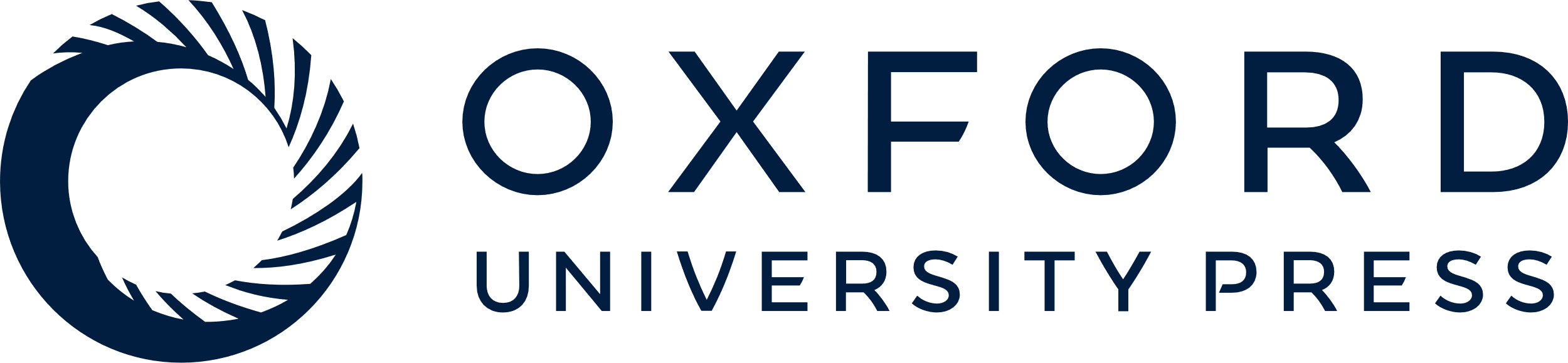 [Speaker Notes: Figure 4. Discharges of the same neuron shown in Figure 3 while the animal was capturing a target using the left side of the hand. The activity of this neuron was greatly diminished, irrespective of whether the animal was instructed to use the left side of the hand to capture the target under the normal (left column) or inverted viewing condition (right column).


Unless provided in the caption above, the following copyright applies to the content of this slide: Cerebral Cortex V 15 N 7 © Oxford University Press 2004; all rights reserved]